По сказкам Пушкина
Презентация для детей  старшего дошкольного и младшего школьного возраста
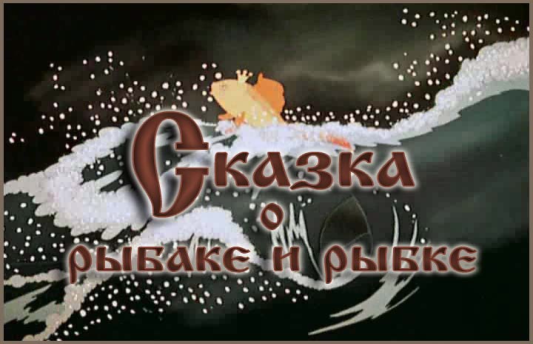 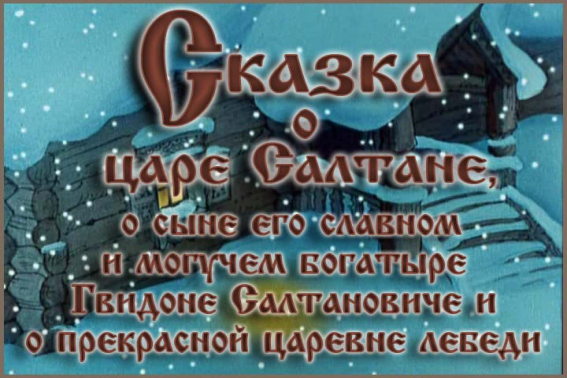 Жили были старик со старухой у самого синего моря….

1. Как называется сказка? («Сказка о рыбаке и рыбке») 
2. Сколько раз закидывал старик невод? (три раза)
?
"Посади ты эту птицу,  Молвил он царю, - на спицу; Петушок мой золотой Будет верный сторож твой..»
?
Как называется сказка?
        («Сказка о золотом 
                петушке»)

2.   Вспомните как Петушок кричал в случае опасности? («Кири-ку-ку.
      Царствуй, лежа на боку!»)
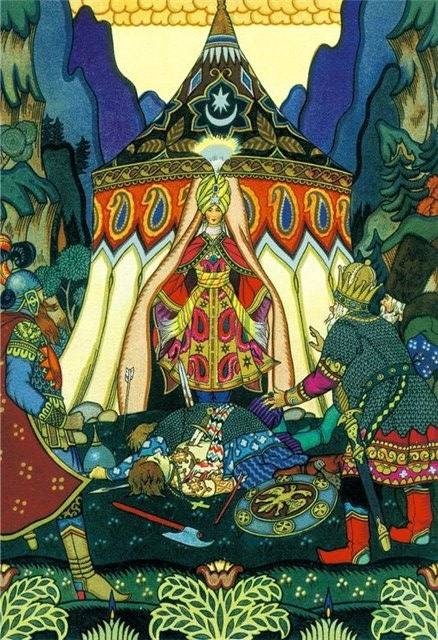 « Шамаханская царица,
 Вся сияя как заря,
 Тихо встретила царя...»
?
Как называется сказка? («Сказка о золотом петушке»)
 
Как зовут царя из этой 
       сказки? (Дадон)
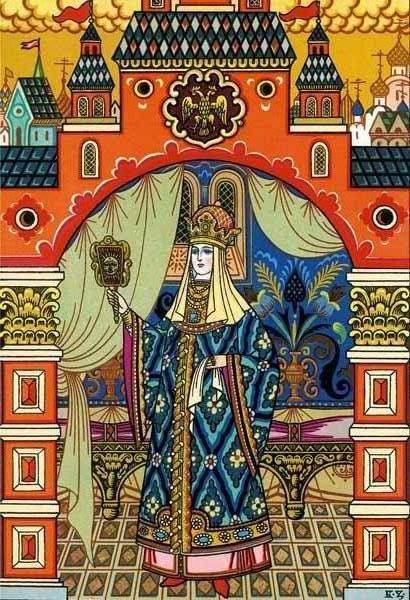 « На девичник собираясь,
 Вот царица наряжаясь
 Перед зеркальцем своим,
 Перемолвилася с ним…»
?
Как называется сказка? («Сказка о мертвой царевне и о семи богатырях»)
 
2.   С какими словами 
      обращается мачеха к 
      зеркальцу?
 (Свет мой, зеркальце! Скажи, 
Да всю правду доложи: 
Я ль на свете всех милее, 
Всех румяней и белее?" )
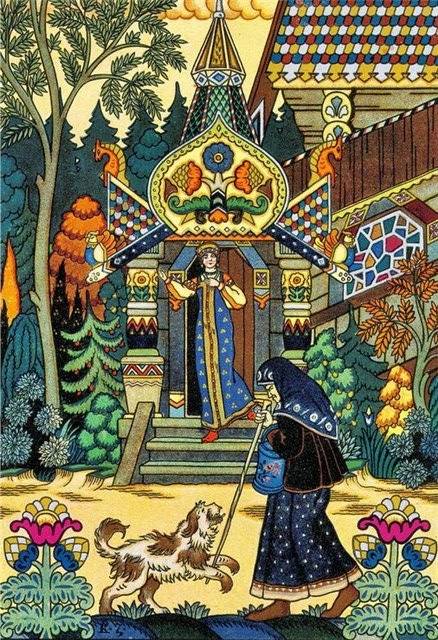 « Бабушка, постой немножко, -
 Ей кричит она в окошко:
 Пригрожу сама я псу
 И кой-что тебе снесу..»
?
Как называется сказка? («Сказка о мертвой царевне и о семи богатырях»)
 
Чем угостила «нищая  
       черница» царевну?
        ( Яблоком)
"Ветер, ветер! Ты могуч,
 Ты гоняешь стаи туч,
 Ты волнуешь сине море,
 Всюду веешь на просторе,
 Не боишься никого,
 Кроме бога одного
1. Как называется сказка? («Сказка о мертвой царевне и семи богатырях"
2. А как зовут королевича из этой сказки? (Елисей)
?
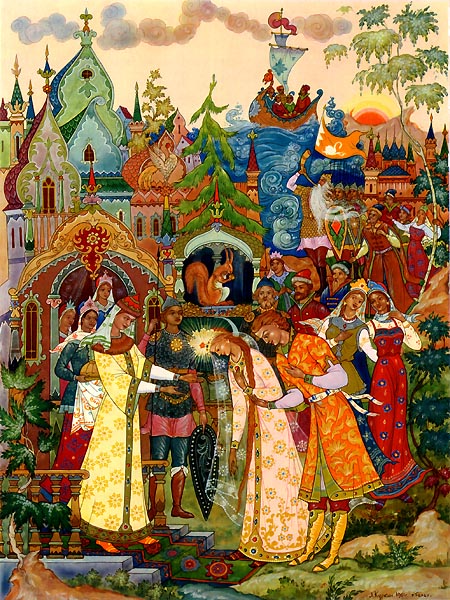 «Ель в лесу, под елью белка;
Диво, право, не безделка -
Белка песенки поет
Да орешки все грызет,
А орешки не простые….»
?
Как называется сказка? («Сказкао царе Салтане…»)

 
А что внутри орешков, которые грызет белка?
        (Изумруды)
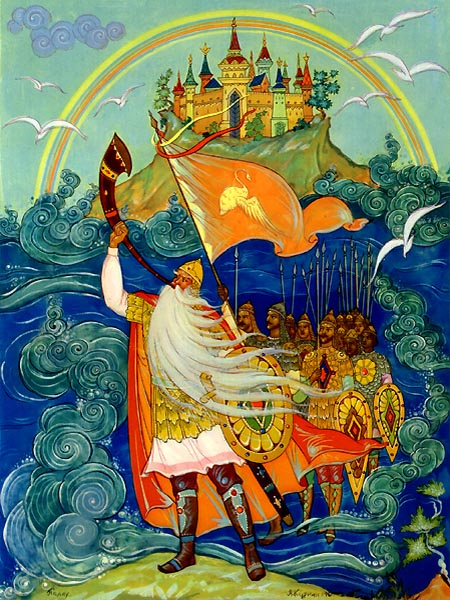 Море вздуется бурливо, 
Закипит, подымет вой, 
Хлынет на берег пустой, 
Разольется в шумном беге, 
И очутятся на бреге, 
В чешуе, как жар гора, 
Тридцать три богатыря
?
Как называется сказка? («Сказка о царе Салтане…»)
 
Сколько богатырей выходили на берег из моря?
        (тридцать три)